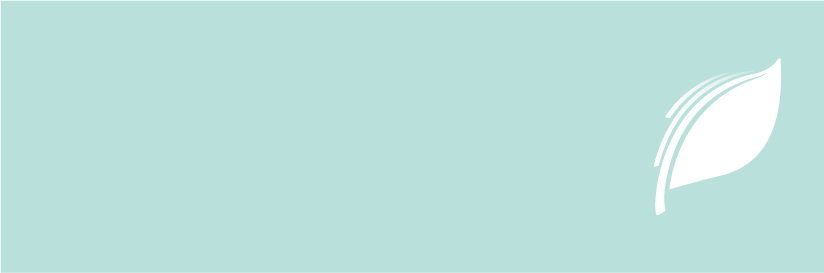 MintPot
알바나우 시스템 구성도
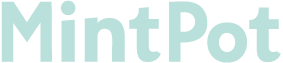 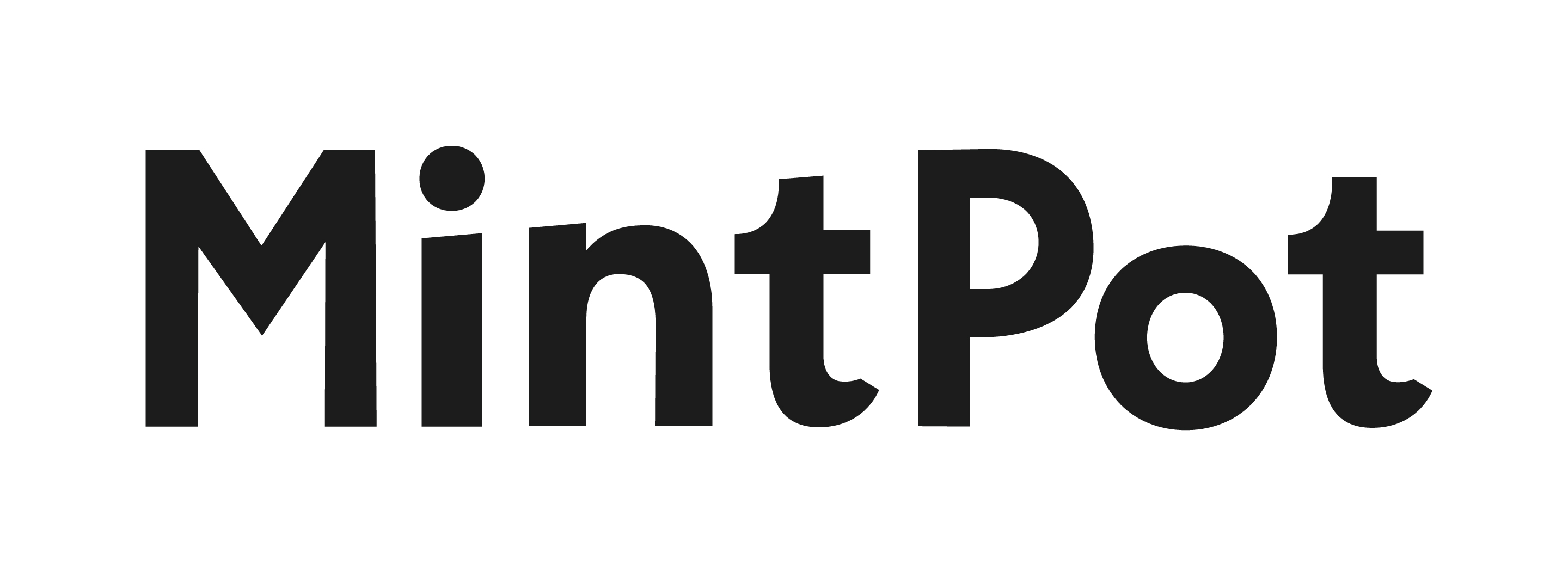 작성일 : 2020.10.26
Copyright MINTPOT CO., LTD. All Rights Reserved
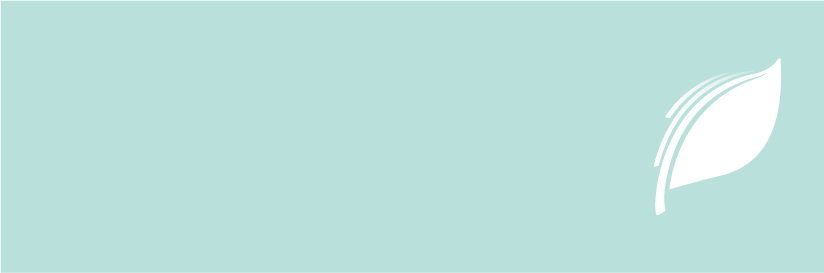 서버
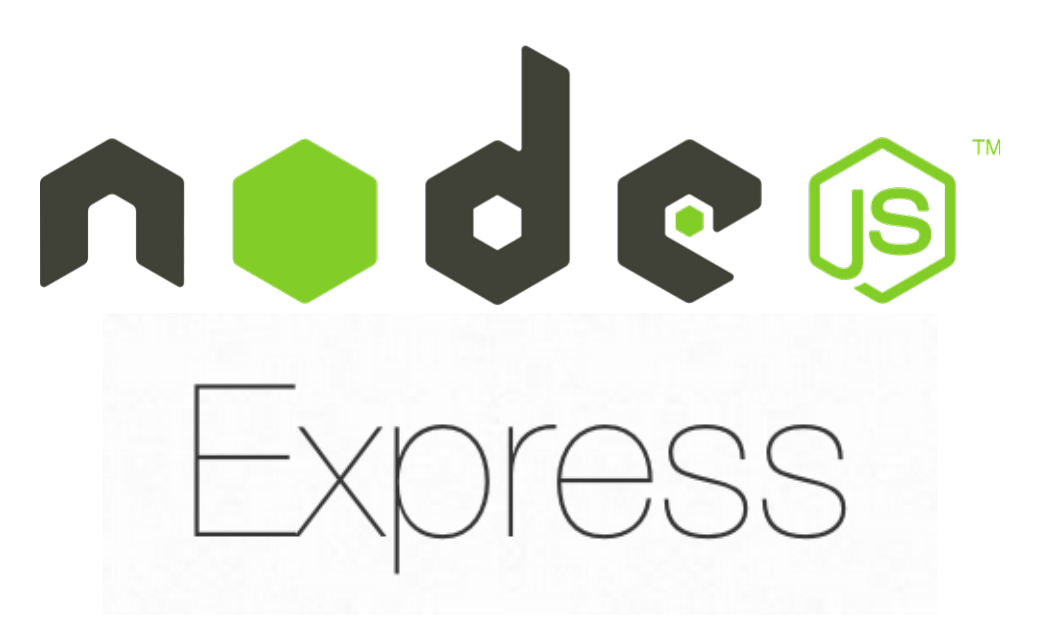 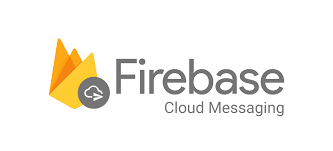 Push 서버
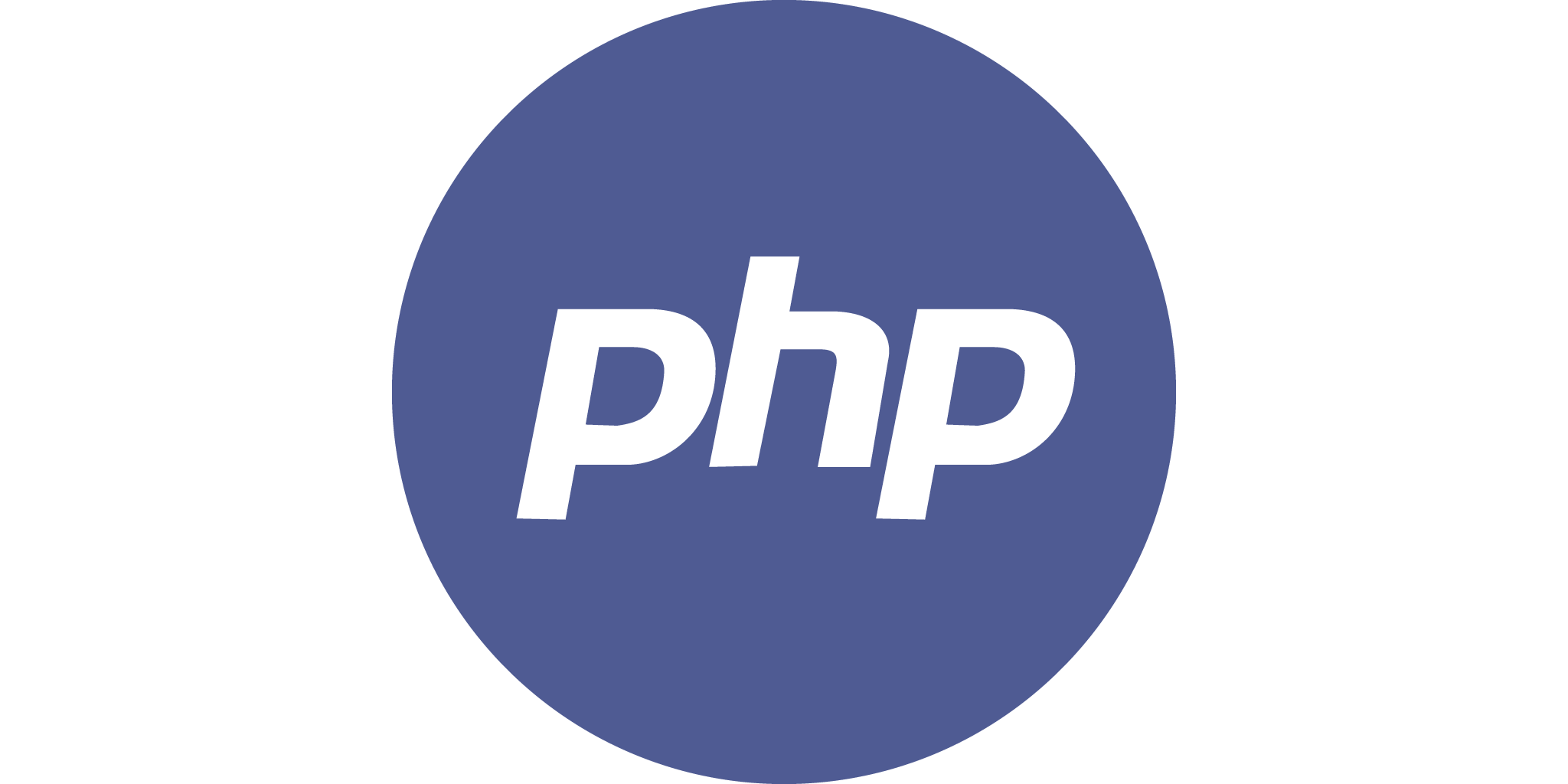 웹 프레임워크
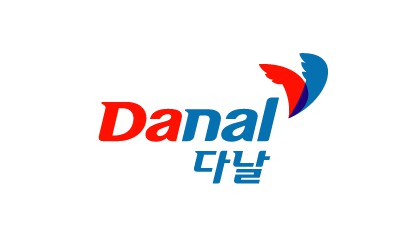 결제 CP 서버
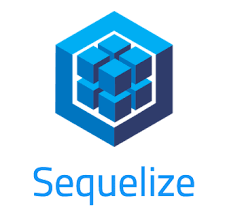 결제 서비스
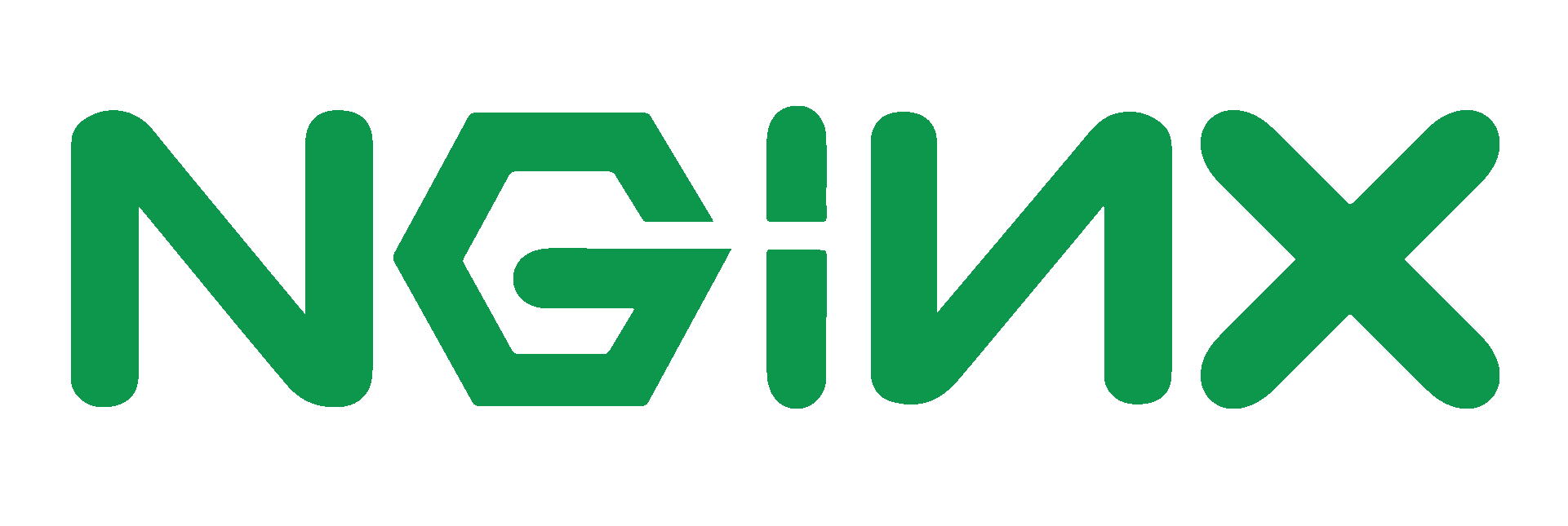 ORM
웹 서버
데이터베이스
서버
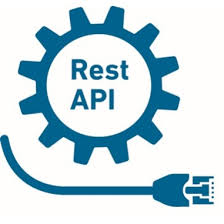 어플리케이션
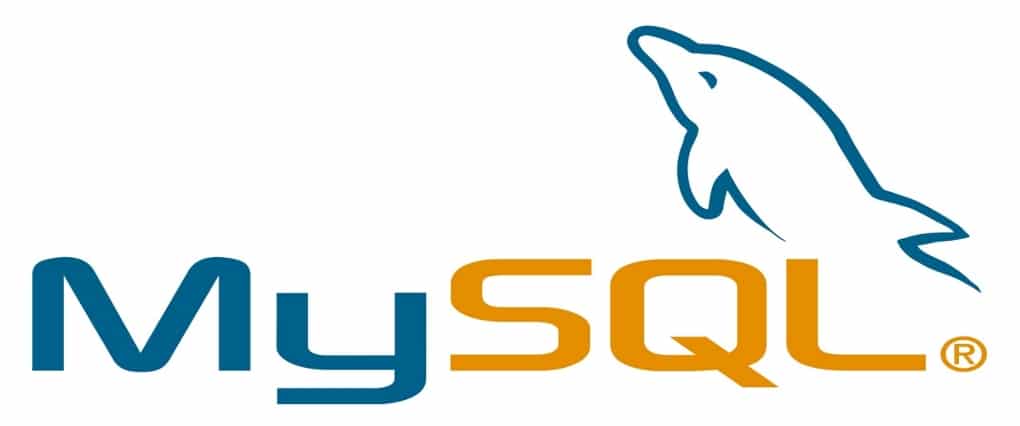 클라이언트-서버
통신 방법
(Rest API)
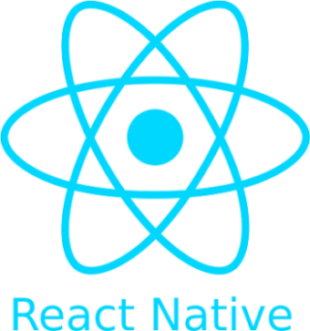 데이터베이스
클라이언트
프레임워크